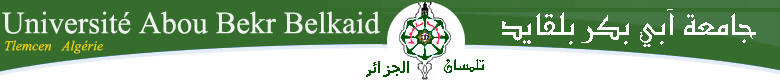 Faculté de médecine B. BENZERDJEB  TLEMCEN
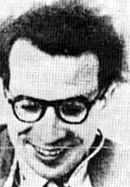 Immunologie fondamentale par le Pr A GHAFFOUR
1
Enseignement d’immunologie
Troisième année de médecine
Immunologie fondamentale par le Pr A GHAFFOUR
2
Complexe majeur d’histocompatibilité
2014
CMH
Immunologie fondamentale par le Pr A GHAFFOUR
3
Plan
Définition
Historique
Classification des molécules du CMH
Expression des molécules du CMH
Organisation génétique du CMH
Typage
Lymphocytotoxicité
Réaction lymphocytaire mixte
DNA typing
Nomenclature 
Polymorphisme des molécules du CMH
Structure des molécules du CMH
Fonction du CMH
Présentation des peptides antigéniques
Contrôle immunologique de la transplantation d’organes
Maladies
Susceptibilité
Résistance
Association
Immunologie fondamentale par le Pr A GHAFFOUR
4
Historique
1900 : K.LANDSTEINER découvre le premier système de groupe sanguin chez l’homme (le système ABO) rendant possible la transfusion sanguine
29 systèmes de groupes sanguins érythrocytaires sont actuellement répertoriés 
1934 : GÖRER découvre le système de groupe tissulaire chez la souris (le système H2)  rendant possible la transplantation d’organes
1954 : J.DAUSSET découvre le système HLA (Histocompatibility Leucocyte Antigen) chez l’homme
Trois classes d’antigènes tissulaires sont actuellement répertoriés dans un complexe majeur d’histocompatibilité (CMH)
Immunologie fondamentale par le Pr A GHAFFOUR
5
Définition
Système 
Polygénique et 
Polyallélique 
à expression codominante
Immunologie fondamentale par le Pr A GHAFFOUR
6
Classification
Classe I
HLA classiques A, B et C, impliqués dans la présentation de l’antigène
HLA non classiques E, F et G, impliqués dans la
Présentation de l’antigène
Tolérance immunitaire
Réponse NK 
HLA – like : MIC A et B impliqués dans la réponse NK
Classe II
HLA classiques : DP, DQ et DR à chaînes a et b
HLA associés à la classe II : DM et DO
HLA associés à la classe I : TAP, LMP
Classe III
Gènes n’ayant pas de rôle direct dans la RI (hydrolase, hormones stéroïdiennes)
Gènes impliqués dans la réponse immune 
Protéines du complément (C4A, C4B)
TNFa, Ltb 1 à 7 (protéasomes)
Immunologie fondamentale par le Pr A GHAFFOUR
7
Organisation génétique
Immunologie fondamentale par le Pr A GHAFFOUR
8
Complexe HLA humain
Bras court du chromosome 6p21.3
3 régions 
Région I du coté du centromère 
Région II du coté du centromère 
 Région III du coté du télomère
Immunologie fondamentale par le Pr A GHAFFOUR
9
Classe I
3 groupes de gènes
Classiques : B  C  A
Non classiques : E  H  G  F
Like : MIC B et MIC A
Immunologie fondamentale par le Pr A GHAFFOUR
10
Classe II
3 groupes de gènes
Gènes : DP (DPA1 / DPB1)   DM (DMA / DMB)  DQ (DQA1 / DQB1)  DR (DRA / DRB1 / DRB3, 4, 5 ou rien )
Pseudogènes : DP (DPA2 / DPB2)   DQ (DQa2, B2 et B3)  DR (DRB2, 6 ou 7 / DRB8 ou rien / DRB9)
Gènes non HLA : COLL1A2 (Collagène) / LMP (protéasome) et TAP (transporteurs de peptides)
Immunologie fondamentale par le Pr A GHAFFOUR
11
HLA-DR
Un gène DRA code la chaîne a
Plusieurs gènes DRB code la chaîne DRb
DRB1 est toujours présent et code une 1ere chaîne DRb
Selon l’haplotype
DRB3, DRB4, DRB5, mutuellement exclusifs, codent une 2eme   chaîne  b
DRB2, DRB6, DRB7, DRB8, DRB9 sont des pseudo gènes
Immunologie fondamentale par le Pr A GHAFFOUR
12
HLA-DQ et HLA-P
HLA-DP 
DPA1 et DPB1 codent pour les chaînes chaîne DPa et DPb
DPA2 et DPB2 sont des pseudogènes
HLA-DQ :
DQA1 et DQB1 codent pour les chaînes chaîne DQa et DQb
DQA2 et DQB2/B3 sont des pseudogènes
Immunologie fondamentale par le Pr A GHAFFOUR
13
Typage
Lymphocytotoxicité
Culture lymphocytaire mixte
DNA typing
Immunologie fondamentale par le Pr A GHAFFOUR
14
Lymphocytotoxicité
Technique sérologique
Anticorps anti-HLA issus de femmes multipares
Anticorps dirigés contre les antigènes HLA paternels
Détermination
Antigènes HLA de classe I
HLA – A
 HLA – B (HLA – C  de moindre importance)
Antigènes HLA de classe II : HLA – DR
3 loci donc :  6 allèles et 0 à 6 « mismatches » possibles entre donneur et receveur
Discrimination (limitée) :+ molécules HLA-DR = reconnues par le même anticorps anti-HLA-DR4
Immunologie fondamentale par le Pr A GHAFFOUR
15
Recherche des anti-HLA
Technique de référence : lymphocytotoxicité avec complément de lapin CROSSMATCH
Sérum du receveur
Lyse des LT et  des LB : anti-HLA-I
Absence de lyse des LT et lyse des LB : anti-HLA-II
Aucune lyse : pas d’anti-HLA
Autres techniques
Très sensibles
Moins spécifiques
ELISA
Cytométrie en flux
Immunologie fondamentale par le Pr A GHAFFOUR
16
Valeur des anti HLA
Les anti HLA sont de valeur inégale
Plus dangereux 
Anti-HLA-A ou 
Anti-HLAB ou 
Anti-HLAC
Moins dangereux : anti-HLA-DR
Plus  de signification clinique : IgG
Moins de signification clinique  : IgM
Plus pathogènes : Ac fixant le complément
Immunologie fondamentale par le Pr A GHAFFOUR
17
Culture mixte lymphocytaire
Technique cellulaire
Mise en présence de 2 populations de lymphocytes
Lymphocyte T cible, inactivé (inactivation du noyau) du receveur
Lymphocyte T immunocompétent du donneur
Détermination  des antigènes de classe II
HLA DP
HLA DQ
Discrimination (fine)
Rejet = lié aux lymphocytes T
Utilisation de lymphocytes T de référence dirigés contre une seule spécificité HLA
Immunologie fondamentale par le Pr A GHAFFOUR
18
Culture mixte lymphocytaire
Réponse (blastogenèse) en 5-7 jours = positive
Réponse positive reste prédictive du rejet
Adaptation des schémas immunosuppresseurs
Prend du temps
Difficile à réaliser avec des organes de cadavre
Immunologie fondamentale par le Pr A GHAFFOUR
19
DNA Typing
DNA typing détermine in fine le numéro de  série allélique
Immunologie fondamentale par le Pr A GHAFFOUR
20
Expression
Immunologie fondamentale par le Pr A GHAFFOUR
21
polymorphisme
Molécules HLA de classe I
Molécules HLA de classe II
Immunologie fondamentale par le Pr A GHAFFOUR
22
Nomenclature
Immunologie fondamentale par le Pr A GHAFFOUR
23
Molécules HLA de classe I
HLA - A
Immunologie fondamentale par le Pr A GHAFFOUR
24
Molécules HLA de classe I
HLA - B
Immunologie fondamentale par le Pr A GHAFFOUR
25
Molécules HLA de classe I
HLA-C
Immunologie fondamentale par le Pr A GHAFFOUR
26
Molécules HLA de classe II
HLA-DR
Immunologie fondamentale par le Pr A GHAFFOUR
27
Structure
Protéine HLA de classe I
Protéine HLA de classe II
Immunologie fondamentale par le Pr A GHAFFOUR
28
Protéine HLA de classe I
Structure
Une chaîne lourde glycosylée a :
PM = 44 kDa
3 domaines extracellulaires a1, a2, a3
1 domaine transmembranaire
1 domaine cytoplasmique
Les domaines a1 et a2 forment le site de liaison du peptide antigénique
La chaîne lourde interagit avec la b2-microglobuline par son domaine a3
Une chaîne légère b2 microglobuline  de PM = 11,5 kDa
Immunologie fondamentale par le Pr A GHAFFOUR
29
Protéine HLA de classe I
Polymorphisme
Les protéines HLA – I  classiques sont  très polymorphiques 
Leur polymorphisme n’est pas également  réparti sur la protéine
Le polymorphisme est surtout présent sur les domaines a1 et b1 des molécules, au  site de liaison du peptide
Les protéines HLA – I non-classiques sont faiblement polymorphiques
Immunologie fondamentale par le Pr A GHAFFOUR
30
Protéine HLA de classe II
Structure
2 chaines lourdes
Chaîne lourde glycosylée a  de PM = 31-34 kDa
Chaîne légère b de PM = 26-29 kDa
Chaque chaine comprend
2 domaines extracellulaires 
a1 et a2 ou
b1 et b2 
1 domaine transmembranaire
1 domaine cytoplasmique
a1 et b1 forment le site de liaison de l’antigène
Immunologie fondamentale par le Pr A GHAFFOUR
31
Polymorphisme
Le polymorphisme des molécules HLA-I et II est principalement localisé au niveau du site de liaison de l’antigène
Immunologie fondamentale par le Pr A GHAFFOUR
32
Protéine HLA de classe II
Polymorphisme
Les protéines HLA – II  classiques sont  très polymorphiques 
Le polymorphisme est surtout présent sur la chaine b de la molécule
La chaîne a n’est pas polymorphique
Immunologie fondamentale par le Pr A GHAFFOUR
33
HLA chez les caucasiens
Immunologie fondamentale par le Pr A GHAFFOUR
34
fonction
Molécule de classe I
Présentation des peptides antigéniques endogènes intracellulaires
Molécule de classe II
Présentation des peptides antigéniques exogènes extracellulaires
Rôle dans le rejet de greffe
Immunologie fondamentale par le Pr A GHAFFOUR
35
Récepteurs à peptides
Molécule de classe I
Molécule de classe II
Fixation de peptides du soi et de peptides du non soi
Niche : α1-α2
Peptides endogènes
8-10 aa
Niche : α1-β1
Peptides exogènes
15-25 aa
Reconnaissance des complexes CMH-peptide
CMH I-peptide
Lymphocyte T CD8+
à fonction cytolytique
CMH II-peptide
Lymphocyte T CD4+
à fonction auxiliaire
Immunologie fondamentale par le Pr A GHAFFOUR
36
Apprêtement et présentation antigénique
Immunologie fondamentale par le Pr A GHAFFOUR
37
Cross priming
Immunologie fondamentale par le Pr A GHAFFOUR
38
Rôle des molécules CMH-I classiques
Réponse immunitaire contre des peptides endogènes
Immunité  anti-tumorale (soi modifié)
Immunité antivirale (non soi intracellulaire)
Apanage des LT CD8 
Liaison : molécule CD8 - domaine a3 de HLA-I
Reconnaissance par le domaine variable du TCR, du complexe poche antigénique / antigène
Réponse cytotoxique (activation des T CD8) aidée par les TCD4 Th1 activés par les molécules HLA-II
Immunologie fondamentale par le Pr A GHAFFOUR
39
Rôle des molécules CMH-I solubles
Localisation : sérum, lait, larmes, sueur, urine, bile et liquide amniotique
Production : épissage –suppression (métallo protéinases)  des domaines intracellulaires et transmembranaires
Rôle :
Inhibition de l’activité cytolytique des LTC (NK, CD8)
Apoptose des LT CD8 
Inhibition des T CD8 de façon antigène spécifique ?
Dans certaines tumeurs on observe une augmentation de la concentration en HLA-I solubles
Immunologie fondamentale par le Pr A GHAFFOUR
40
Rôle des molécules CMH-I non-classiques
HLA-G 
Localisation  
Limite fœto-maternelle (cytotrophoblaste extravilleux)
Absence des molécules HLA-I classiques
Rôle 
Inhibition de la lyse NK
Présentation restreinte de peptides viraux ?
Forme soluble
Production par épissage alternatif
Même rôle que les HLA-I classiques ?
Immunologie fondamentale par le Pr A GHAFFOUR
41
Rôle des molécules CMH-I like (CD1)
Présentation des antigènes lipidiques
Deux familles :
Groupe 1 : CD1a, b, c = présentation de lipides du soi et du non soi aux lymphocytes T conventionnels
Groupe 2 : CD1d = présentation de lipides du soi aux cellules NK  (cellules T avec un TCR constant)
Rôle dans la régulation de la réponse immune 
Rôle  dans la réponse anti-tumorale
Structure proche de celle des HLA-I : Dimère d’une chaîne lourde glycosylée a avec la b2 microglobuline
Antigènes présentés
Phospholipides : Glycerolipides et Dolichol lipides
Glycosphingolipides
Immunologie fondamentale par le Pr A GHAFFOUR
42
Cross priming
Immunologie fondamentale par le Pr A GHAFFOUR
43
Cross priming
Immunologie fondamentale par le Pr A GHAFFOUR
44
Echappement viral
Phénomène acquis par les virus au cours de l’évolution
VIH (Nef) : 
Endocytose accélérée des molécules HLA-I membranaires
Rétention des molécules HLA-I dans les endosomes
Dégradation des molécules HLA-I par les lysosomes
Perturbation du trafic intracellulaire des molécules HLA-II
HSV-1 et –2 :
Liaison  : ICP47 à la partie cytosolique de TAP et
Inhibition de  la translocation via TAP, des peptides antigéniques dans le RE
EBV : blocage de la dégradation de l’EBNA-1 par le protéasome (car contient un domaine répété Glycine-Alanine)
Adénovirus E3 - 19 k-Da Protein (E19)  
Lie les HLA-I et prévient leur expression
Contient un motif di-lysine de rétention dans le RE
Se lie à TAP indépendamment de sa liaison aux HLA-I
Concurrence la tapasine pour sa liaison aux HLA-I = moins de HLA-I chargées en peptides
Immunologie fondamentale par le Pr A GHAFFOUR
45
Echappement viral
Phénomène acquis par les virus au cours de l’évolution
Adénovirus E3 - 19 k-Da Protein (E19)  
Lie les HLA-I et prévient leur expression
Contient un motif di-lysine de rétention dans le RE
Se lie à TAP indépendamment de sa liaison aux HLA-I
Concurrence la tapasine pour sa liaison aux HLA-I = moins de HLA-I chargées en peptides 
CMV très gros virus (contenant de nombreux gènes) capable de rester quiescent longtemps : Sélection de nombreux mécanismes d’échappement 
US3 :
Blocage des  classes  I dans le RE
Lie les hétérodimères classes-II nouvellement synthétisés et réduit leur capacité d’interaction avec Ii = pas de re-direction des Classes-II vers le MIIC
US6 : Blocage la parti luminale de TAP, empêchant l’accès des peptides antigéniques au RE
 US10 : Se lie aux molécules HLA-I et retarde leur trafic vers la membrane
Immunologie fondamentale par le Pr A GHAFFOUR
46
Réponse allo génique
Les molécules HLA – II sont les plus importantes et en particulier les molécules HLA-DR
Rôle moindre mais non négligeable des molécules HLA de classe I (phase effectrice de la réponse)
HLA-B
HLA-A
HLA-C (importance beaucoup moindre)
Transplantation rénale : ne plus considérer HLA-A et HLA-B ? (emploi des immunosuppresseurs)
Immunologie fondamentale par le Pr A GHAFFOUR
47
Transmission d’haplotypes HLA
Immunologie fondamentale par le Pr A GHAFFOUR
48
Maladies
Susceptibilité et résistance
Association
Immunologie fondamentale par le Pr A GHAFFOUR
49
HLA
Maladies
Effet
Classe I
B8
Tuberculose pulmonaire
Susceptibilité
B35
HIV
Susceptibilité
B53
Malaria
Résistance
B57
HIV
Résistance
Classe II
DRB1*1302
Hépatite B
Résistance
DRB1*1352
Malaria
Résistance
DRB1*1101
Hépatite C
Résistance
DRB1*04
Typhoïde
Résistance
DR2
Tuberculose pulmonaire
Susceptibilité
DR2
Lèpre
Susceptibilité
DR7
Hépatite B
Susceptibilité
Susceptibilité et résistance
Immunologie fondamentale par le Pr A GHAFFOUR
50
Association
Immunologie fondamentale par le Pr A GHAFFOUR
51
conclusion
Fonction de reconnaissance et de présentation des peptides antigénique
Contrôle du rejet  de greffes d’organes
Reflet du  polymorphisme humain
Immunologie fondamentale par le Pr A GHAFFOUR
52